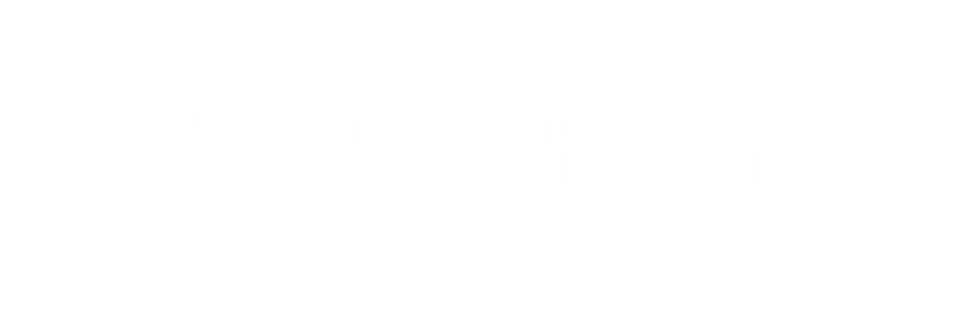 1)   How many counters?	


2)   How many counters?




3)   Which representations show 6?
1)   How many counters?	


2)   How many counters?




3)   Which representations show 6?
5
10
How many tarts?
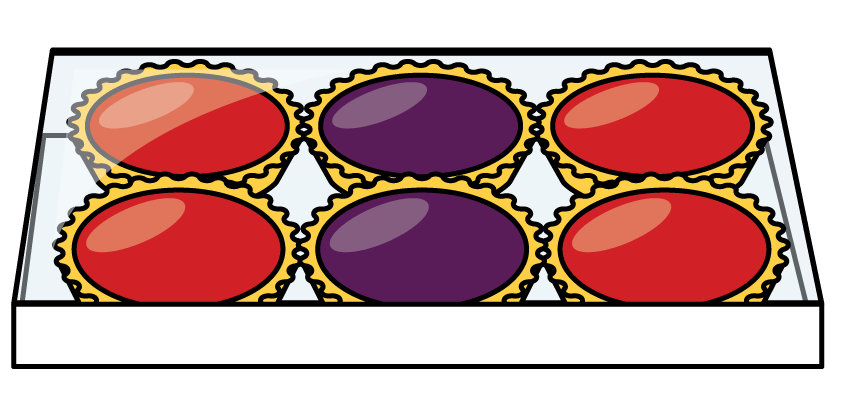 3

3
2                 2               2
How many cakes?
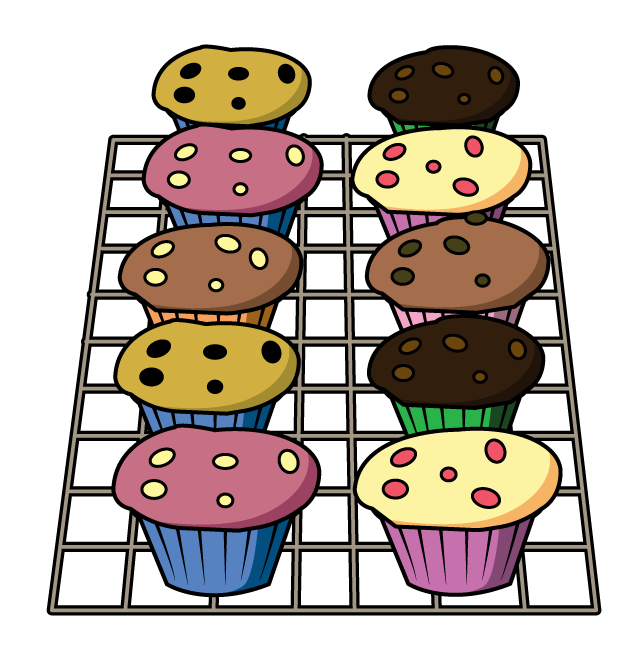 2

2

2

2

2
5           5
What is an array?
6 columns
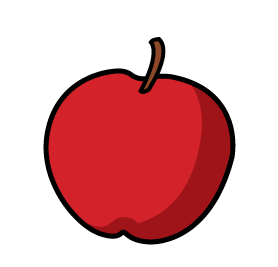 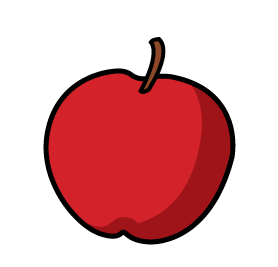 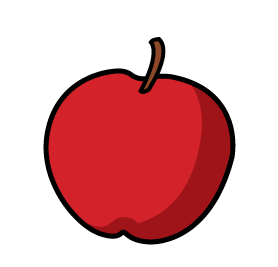 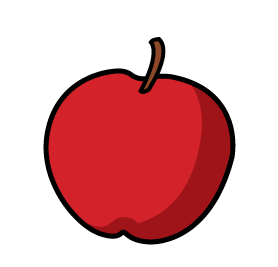 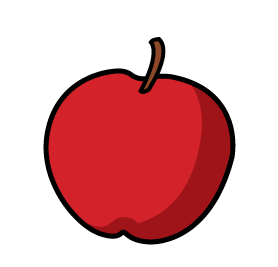 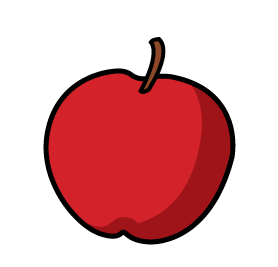 2 rows
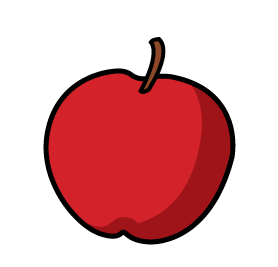 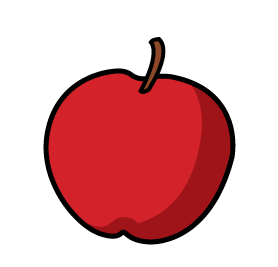 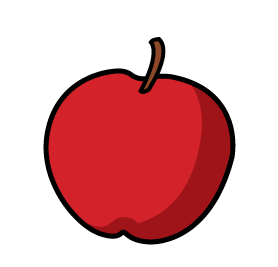 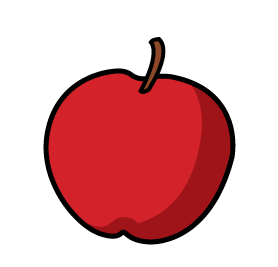 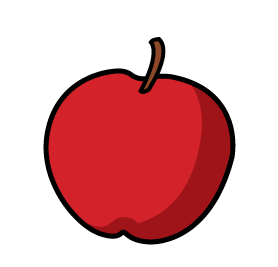 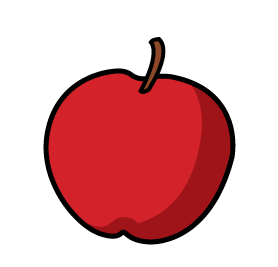 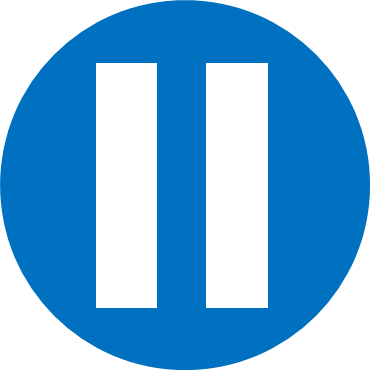 Have a think
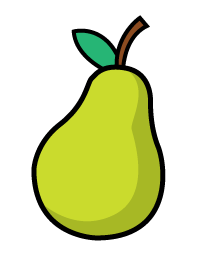 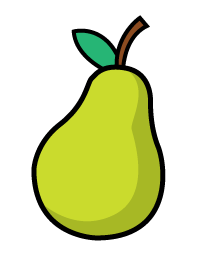 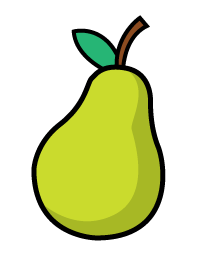 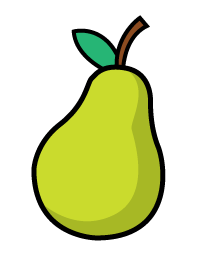 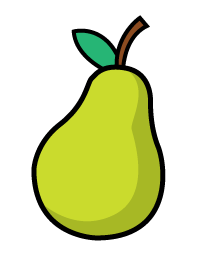 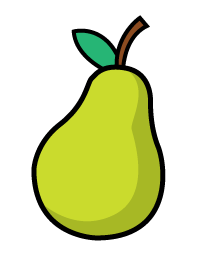 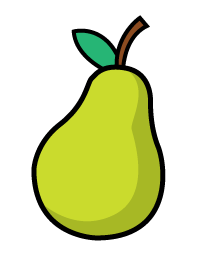 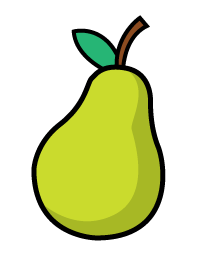 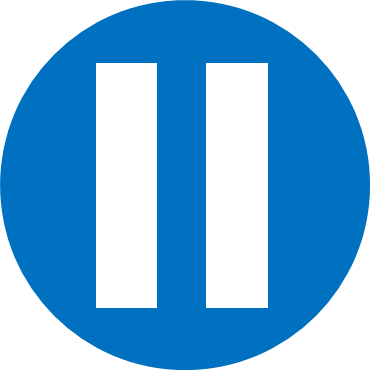 Have a think
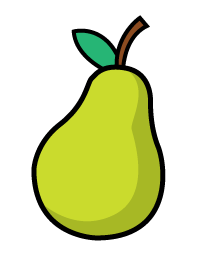 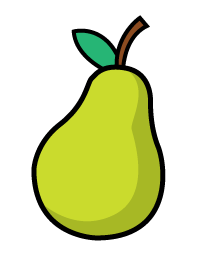 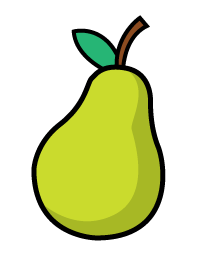 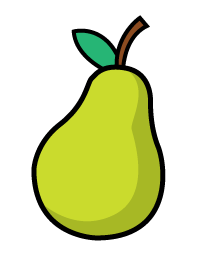 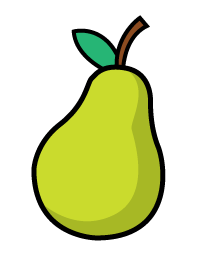 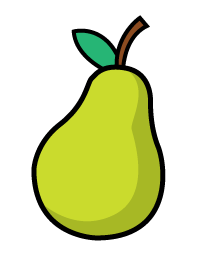 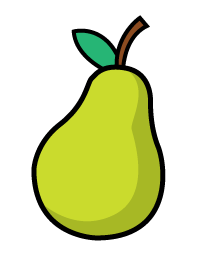 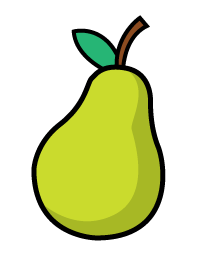 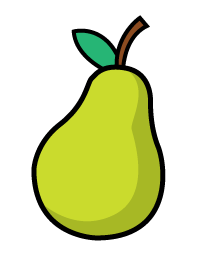 You can’t make an array because 9 is an odd number
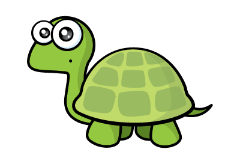 Have a go at questions 1 - 4 on the worksheet
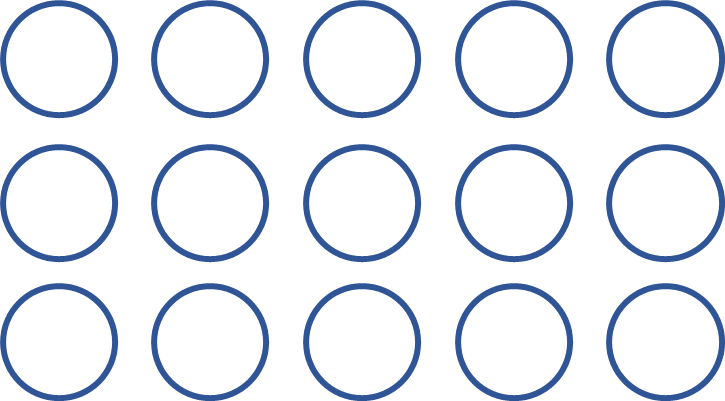 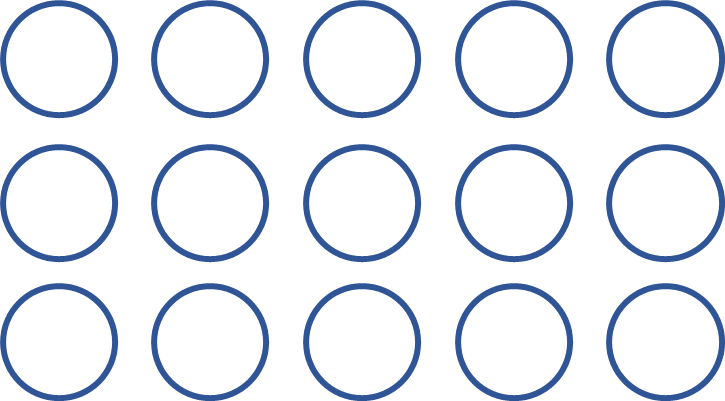 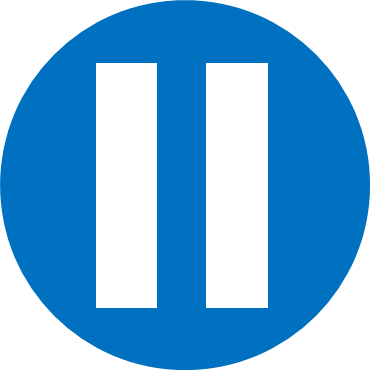 Have a think
How many different arrays can you build with 16 counters?
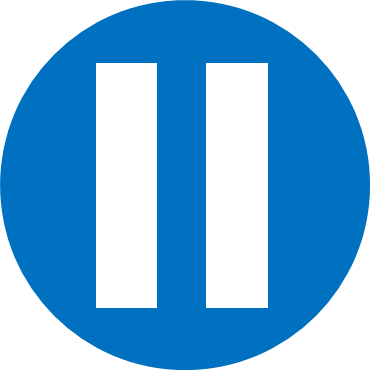 Have a think
halve
double
halve
double
What do you see?
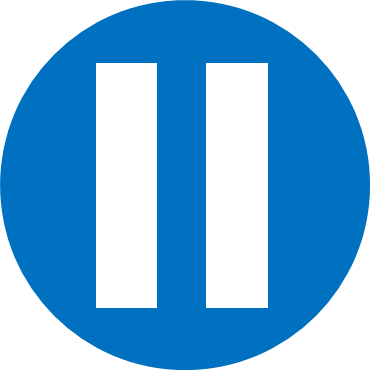 Have a think
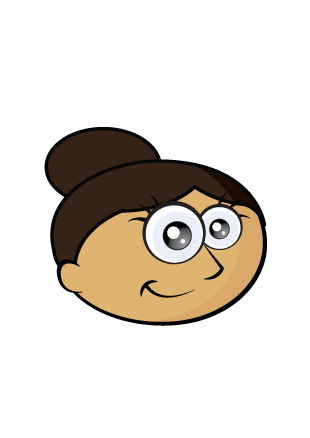 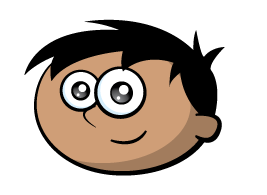 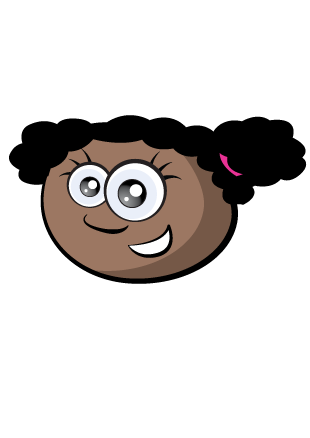 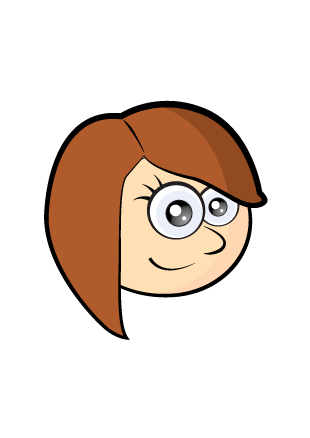 I see one 12 and twelve 1s
Have a go at the rest of the questions on the worksheet